Workload Measurements
A More Realistic Approach to Staffing Our Offices
Lacey Rhea
Research Admin Manager
Duke University
Ryan Chance
Assist. Director, Admin Services
University of Florida
Recognize the primary staffing challenges facing research administration offices today.
Understand the flaws of traditional practices in estimating workloads and staffing needs.
Develop a more comprehensive assessment of the human resources required for a successful unit.
Learning Objectives
introductions
[Speaker Notes: Ryan, then Lacey: brief explanation of our roles and stakes in this]
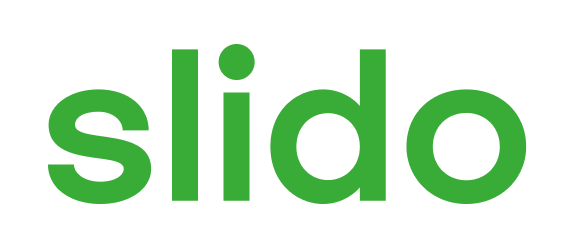 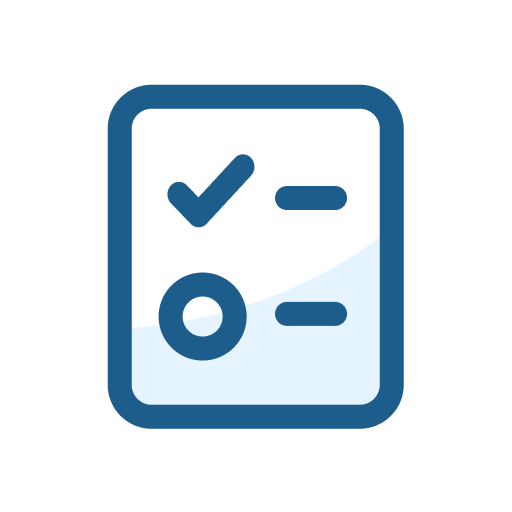 What is your office's current staffing situation?
ⓘ Start presenting to display the poll results on this slide.
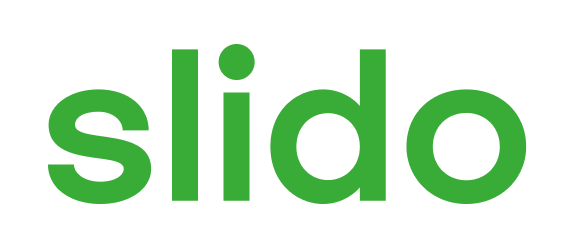 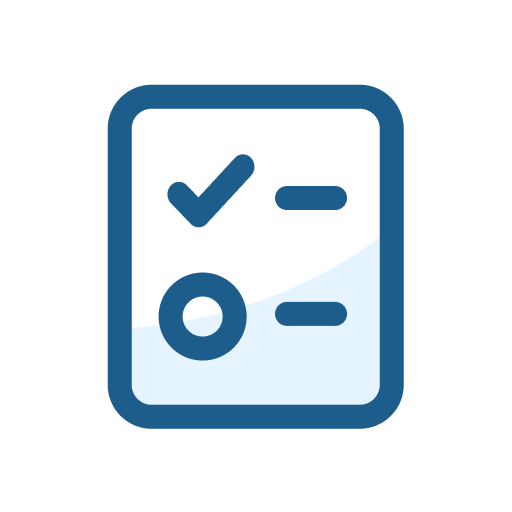 Which of these have applied to you?
ⓘ Start presenting to display the poll results on this slide.
“Fully staffed is not the same thing as adequately staffed”
~Lacey Rhea, constantly
[Speaker Notes: Anecdotal story about our fully staffed office:
GCAs 43% <2 years
GCMs 84% <2 years
Effort/Finance 100% <2 years 
Admin 100% <2 years]
Staffing challenges
Why are so many units struggling?
2023 State of Research Administration Benchmark Report
RAs who experienced a workload increase in the past year
76%
RAs who reported insufficient staff to handle the workload
56%
Staffing challenges
Research Administrators Stress Perception Surveys (RASPerS)
Staffing challenges
[Speaker Notes: Averaging ~54%]
Vacancies, vacancies, and more vacancies!
Profession aging out
Major awareness and PR problems
Lackluster recruitment efforts overall
Remote work
Staffing challenges
[Speaker Notes: Vacancies – there is no shortage of jobs and opportunities in our profession; unresearched observational “fact”: there are more positions than there are people to fill those positions

Our profession is aging out – we have a large portion of our profession at or near retirement age

Major awareness and PR problems – trying to explain what we do on a first date with a new friend, when we talk about our jobs it is usually with veins popping, 

Lackluster recruitment effort overall – anecdotal story about the intern; we’re not at career fairs, we’re not represented on career sites at our own institutions, we’re not even listed as an occupation on the US Bureau of Labor Statistics website

Remote work – we’re now competing with a nation-wide market for employees]
Flaws in traditional workload measurements
No industry standard for workload measurement
No faculty-to-staff ratio in the University budget process
Budget-based versus needs-based staffing
Transaction-centered measurements for cognitive-centered work
Flaws in traditional workload measurements
Traditional Method:
List transactional tasks 
Quantify time to complete each task
Gather transaction-level metrics
Calculate how many FTE based on 2,080 person hours
Flaws in traditional workload measurements
One Year
2,080 hours
One individual
Another individual
The reality of how we spend our time
How 2,080 hours is a false premise
Vacancies
Holidays, vacations, and health breaks
Meetings
Continuing education
Time for critical thinking and reflection
The reality of how we spend our time
The reality of individual capacity
Why we shouldn’t count all employees as 1 FTE
Experience level
Professional involvement
Institutional involvement
Contributions to peers
The reality of individual Capacity
A new formula
The concept of Capacity FTE (cFTE)
Traditional Method – Standard FTE
Sum of (Tasks * No. of hours to complete tasks) / 2,080 = Required # of FTE

1 individual = 1.0 FTE

Result: Unrealistic expectations and varying productivity output
A New formula
Updated Method – Capacity FTE (cFTE)
Sum of (Expanded Tasks * No. of hours to complete tasks) / X¹ = Required # of FTE

1 individual = x cFTE

Result: A more realistic and sustainable model
											¹2,080 hours minus non-transactional time
A New formula
Capacity and performance are not the same thing – do not conflate the two
A Word of Caution!
Closing thoughts
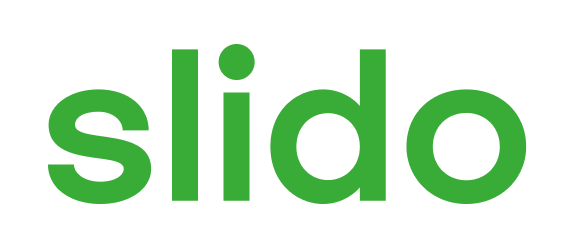 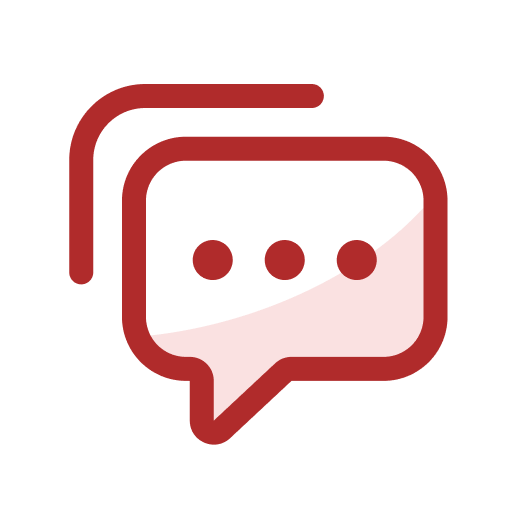 Audience Q&A Session
ⓘ Start presenting to display the audience questions on this slide.
Please complete the online survey for this session.
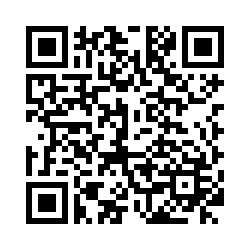 Your Feedback is Valuable to our Success!